AHP – Orthoptics
Mira Modhwadia – Specialist Orthoptist
Hertfordshire NHS Community Trust
About Orthoptics
It is the study of eye disease and eye movement problems. 

It is a 3 year degree course and is offered at universities: Sheffield, Liverpool and Glasgow.

It is primarily an NHS profession. 

Salary from £24,907 (band 5) to £38,890 (band 7) per annum.
Day in the life of an Orthoptist
Community
seeing patients in community centre
school screening
Hospital
seeing patients in outpatients and wards (i.e. stroke)
extended roles working with consultants
Research
Teaching
About Me
Virtual Clinic Room Tour
Equipment
Snellen stick and occluder
Prism bar 
Stereotests
Auto refractor
Squint Clinic – Assessment
http://squintclinic.com/videos/eye_clinic_tests/orthoptist/ 
1 minute video
Types of Squint
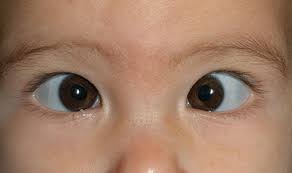 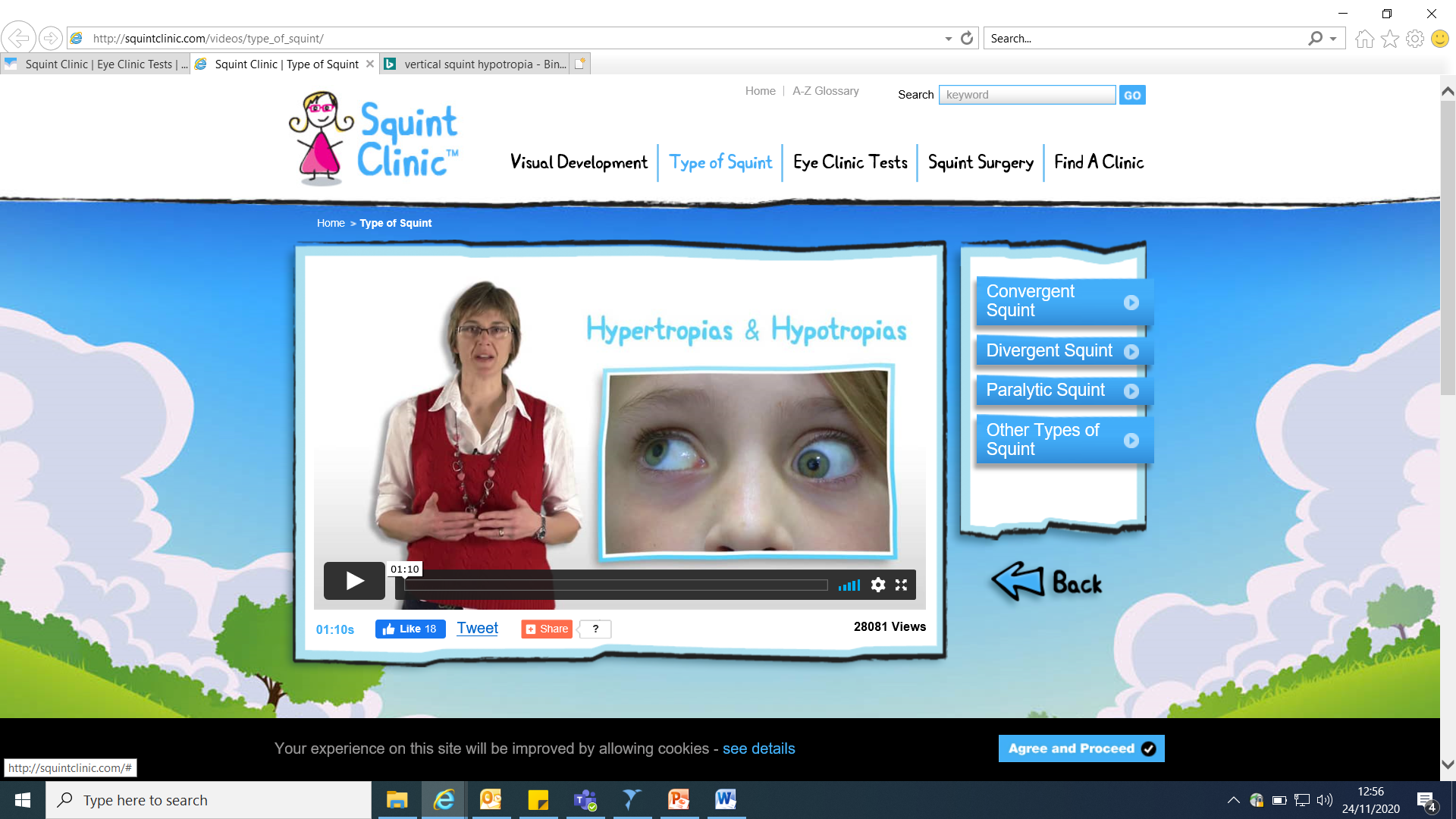 EXOTROPIA
ESOTROPIA
HYPERTROPIA
/ HYPOTROPIA
Squint Clinic – Types of Squint
http://squintclinic.com/videos/type_of_squint/ 
1 minute video
Amblyopia
Amblyopia is when an eye with reduced sight is caused because the vision did not develop normally in the early years of life.

A child’s visual system develops until approx. 8 years old. 

A difference in glasses prescription in either eye or a squint are the main causes of amblyopia. 

Treatment includes glasses full time and patching treatment.
Squint Clinic – Amblyopia
http://squintclinic.com/videos/visual_development_stereopsis/amblyopia_lazy_eye/
4 minute video
QUICK QUIZ!
a. What type of squint is this?
b. What is this treatment for?
c. How many nerves send signals to the six eye muscles?
Quiz Answers
Esotropia (convergent squint)

Amblyopia 

3 cranial nerves
More information at…
http://squintclinic.com/ 
https://www.orthoptics.org.uk/ 
https://www.sheffield.ac.uk/undergraduate/courses/2021/orthoptics-bmedsci
https://www.liverpool.ac.uk/study/undergraduate/courses/orthoptics-bsc-hons/overview/ 
Worksheets